Financieel management
Les 2 Exploitatie
08-12-2021
Financieel management
1
Vorige keer…..En nu nog een keer
2
Financieel management - HerhalingBelasting toegevoegde waarde
Inkoopproces
Verkoopproces
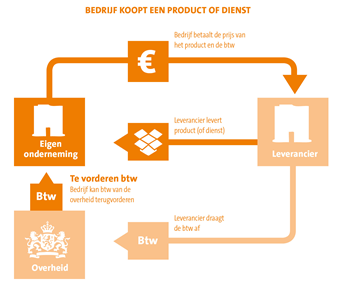 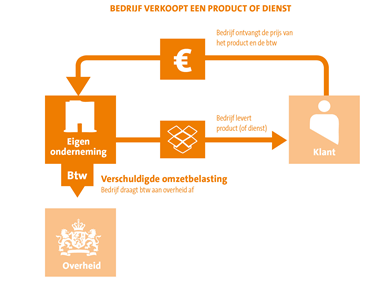 Financieel management - HerhalingBelasting toegevoegde waarde
Btw-tarieven
Financieel management – Kosten versus Uitgaven
KOSTEN ~ UITGAVEN
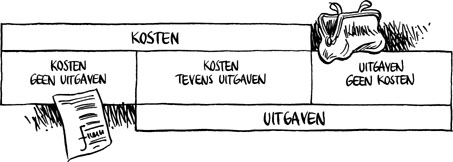 Financieel management Kostenindelingen
Naar kostensoort
In vaste(constante) & variabele kosten
In directe & indirecte kosten
Exploitatiebegroting 				(
Overzicht dat inzichtelijk maakt of je verlies of winst maakt (excl. btw)

Exploitatiebegroting 
Exploitatieoverzicht 
Exploitatiebudget (taakstellend karakter)
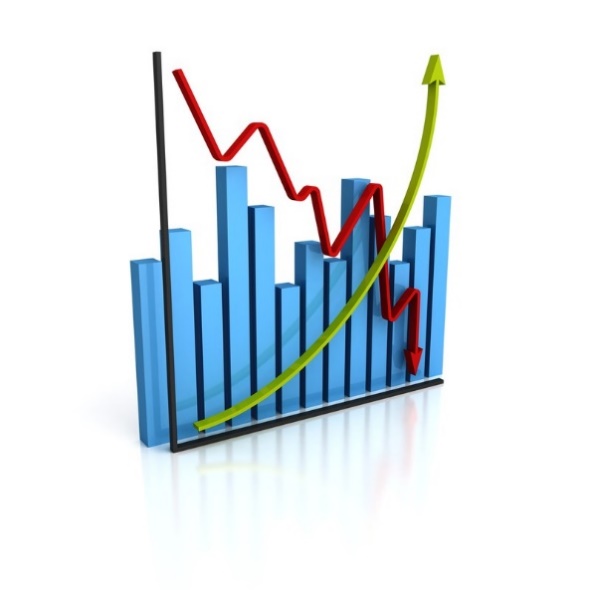 Exploitatiebegroting
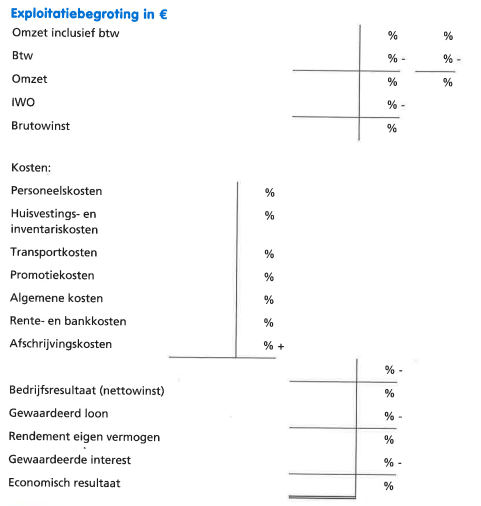 Exploitatiebegroting
Opdrachten (Rekenvaardigheid) :
Brutowinst als % van de Inkoopwaarde van de omzet (IWO)
Exploitatiebegroting
Opdrachten (Rekenvaardigheid) :
Brutowinst als % van de omzet
Exploitatiebegroting
Opdrachten (Rekenvaardigheid) 
Brutowinst als % van de omzet
Exploitatiebegroting
Opdrachten (Rekenvaardigheid) :
Brutowinst als % van de omzet
Exploitatiebegroting
Opdrachten (Rekenvaardigheid) :
Brutowinst als % van de Inkoopwaarde van de omzet (IWO)
Exploitatiebegroting
Opdrachten (Rekenvaardigheid) :
Brutowinst als % van de omzet
Exploitatiebegroting
Opdrachten (Rekenvaardigheid) :
Brutowinst als % van de omzet
En nu nog voor je eigen onderneming
16
Exploitatiebegroting format 
(Excel format staat in wikiwijs)
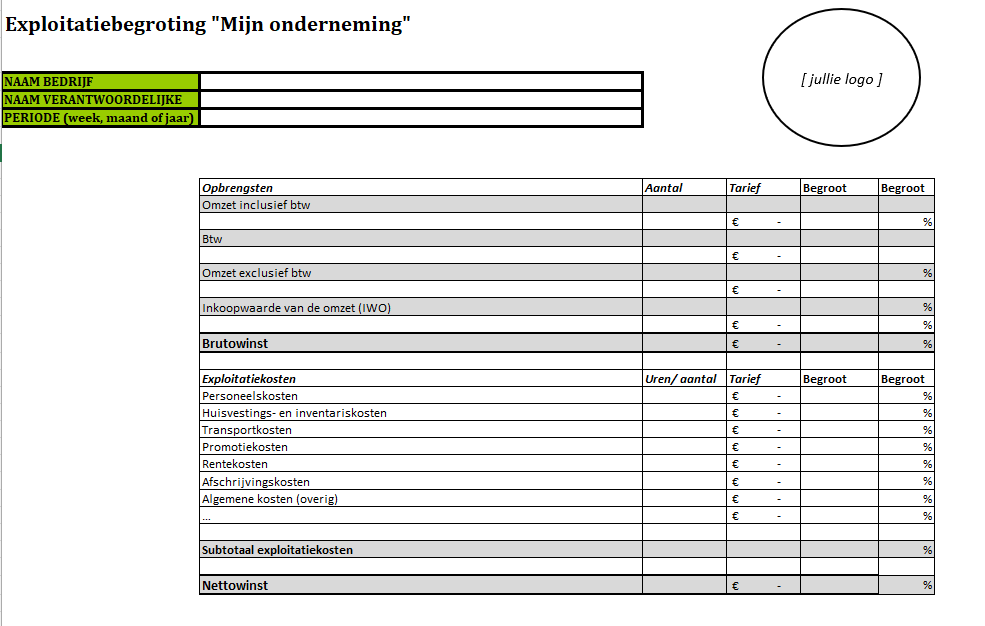 Én een Xtra opdracht:Exploitatiebegroting
Zonneduin verwacht komend jaar een omzet inclusief btw te halen van € 831.825,39
De omzet van Zonneduin valt onder het 21% btw-tarief.
De brutowinst van Zonneduin was vorig jaar 50% van de omzet.
Vorig jaar waren de exploitatiekosten als % van de omzet:
Afschrijvingskosten 	5% 
Rente- en bankkosten 	7%
Huisvestingkosten	10%
Personeelskosten	12%
Algemene kosten	4%
Transportkosten	3%
Promotiekosten	2%
Zonneduin verwacht dat deze percentages ook voor komende jaar gelden.

Opdracht: Stel voor Zonneduin de exploitatiebegroting samen in euro’s en in procenten van de omzet.